ĐỀ TÀI : BÉ VÀ PHƯƠNG TIỆN GIAO THÔNG ĐƯỜNG BỘ
Nội dung
Hoạtđộng 1: Kể chuyện : Kiến con đi ô tô
Hoạt động 2:  Trò chơi : Ai đoán tài 
Hoạt động 3: Chọn đúng PTGT đường bộ
2
1
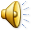 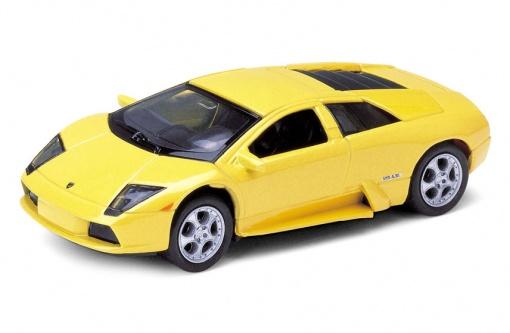 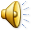 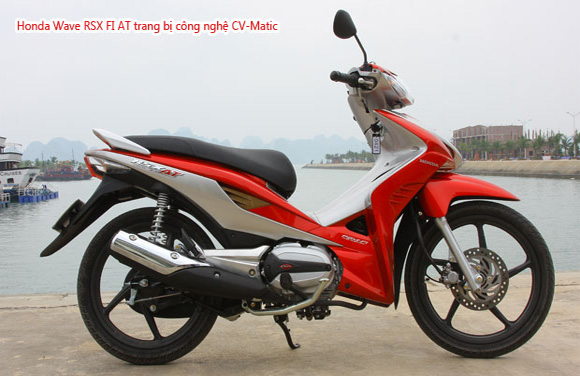 Câu đố: 
Xe gì hai bánh 
Đạp chạy bon bon
Chuông kêu kính coong
Đứng yên thì đổ?
Câu đố: 
Thân thì bằng sắt 
Nổi nhẹ trên sông
Chở chú hải quân
Tuần tra trên biển?
Câu đố: 
Chẳng phải là chim
Vẫn bay trên trời
Chở được nhiều người
Đi khắp mọi nơi?
3
4
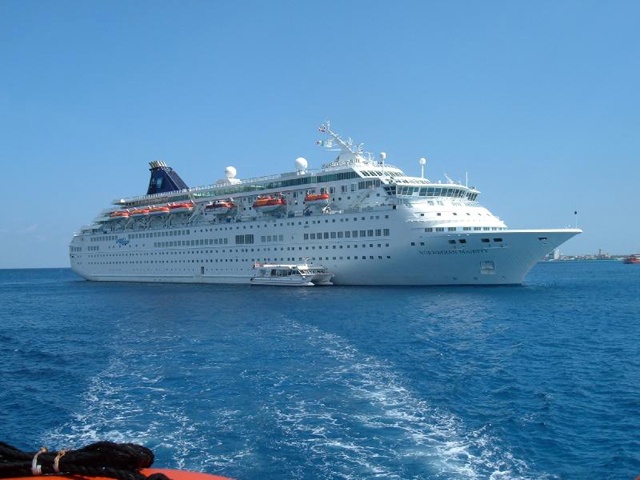 5
6
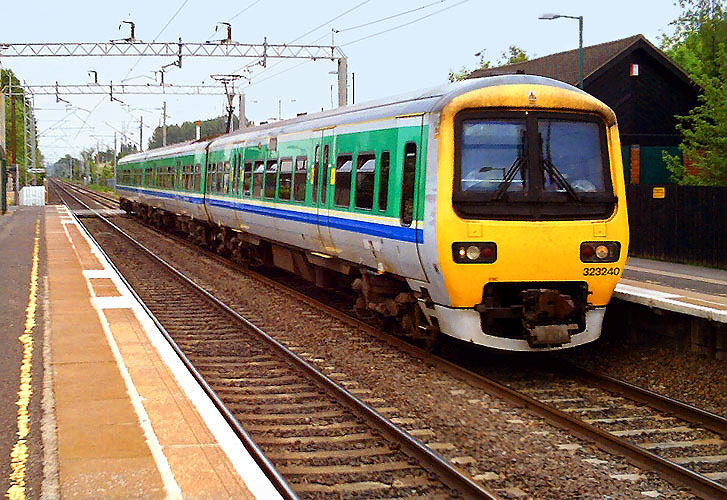 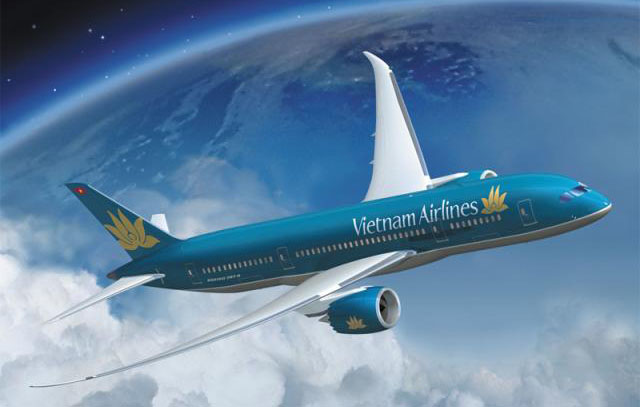 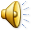 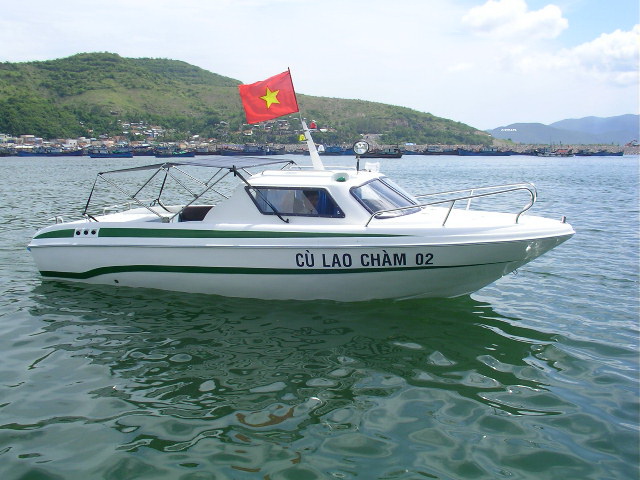 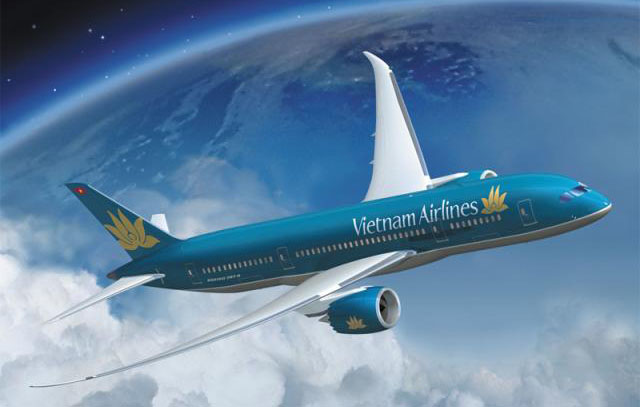 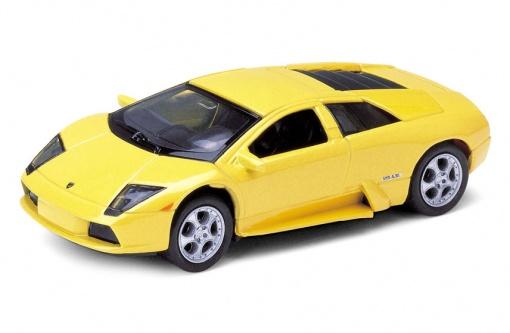 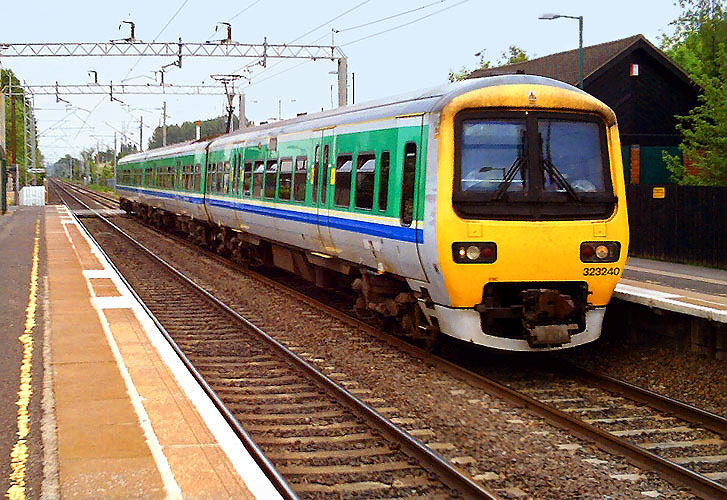 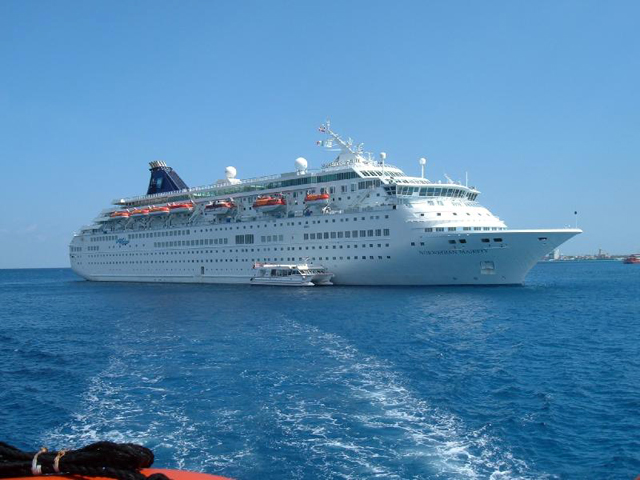 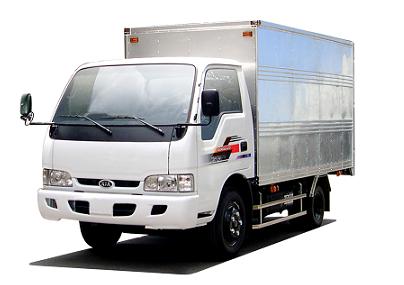 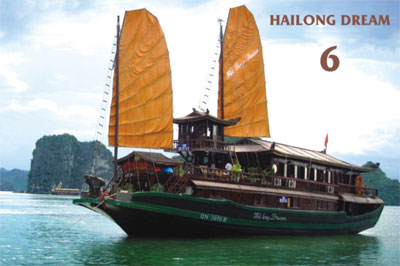 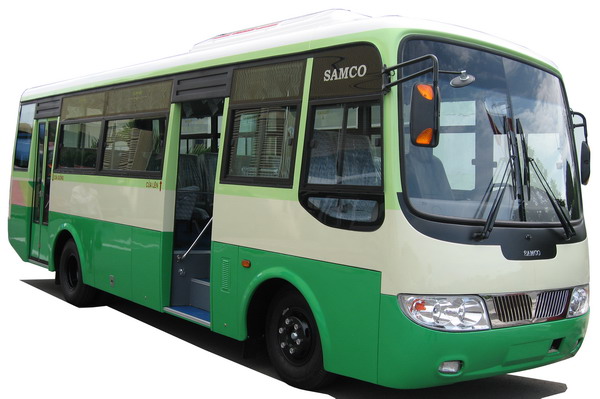 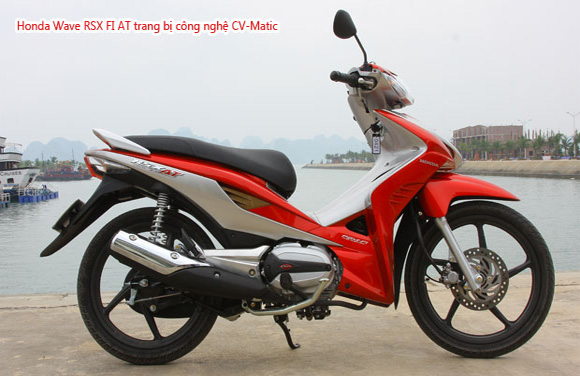 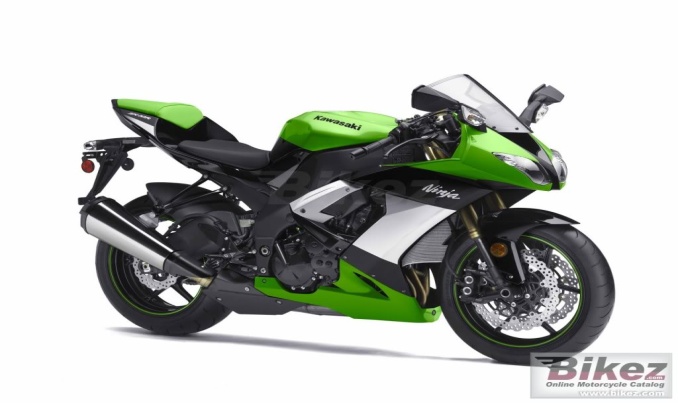 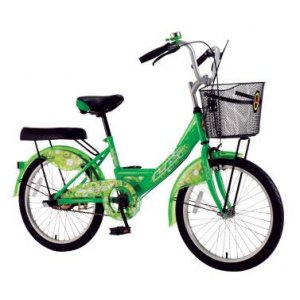 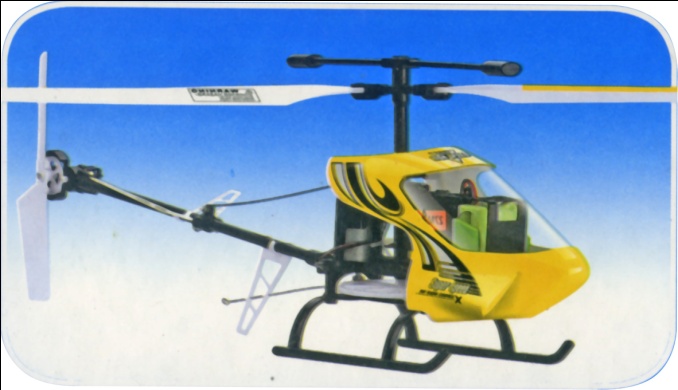